Nhiệt độ ảnh hưởng lên đời sống động vật như thế nào?
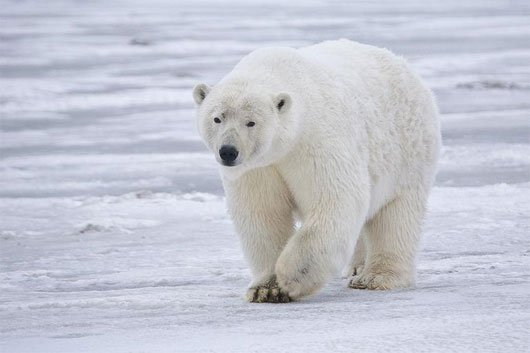 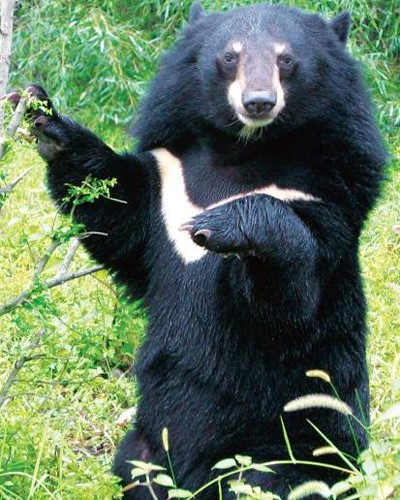 Gấu ngựa ở Việt Nam
Gấu trắng Bắc Cực
Gấu trắng Bắc Cực có bộ lông dày, lớp mỡ dưới da dày, cơ thể lớn hơn gấu ngựa ở Việt Nam => Giữ nhiệt cơ thể tốt hơn.
CHIM VÀ THÚ SỐNG Ở VÙNG LẠNH, VÙNG NÓNG
Cáo sa mạc
Cáo Bắc Cực
Ở chim, thú cùng loài (hoặc loài gần nhau): ở vùng lạnh có kích thước cơ thể lớn để giữ nhiệt, còn kích thước các bộ phận bên ngoài nhỏ hơn (như mõm, tai, chi ..) để giảm sự thoát nhiệt, còn chim, thú ở vùng nóng thì cơ thể nhỏ, nhưng các bộ phận bên ngoài lớn hơn => giúp cơ thể tỏa nhiệt tốt hơn.
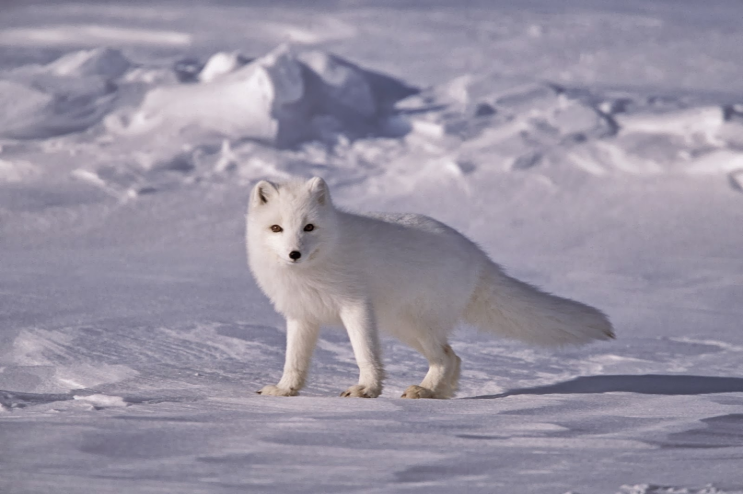 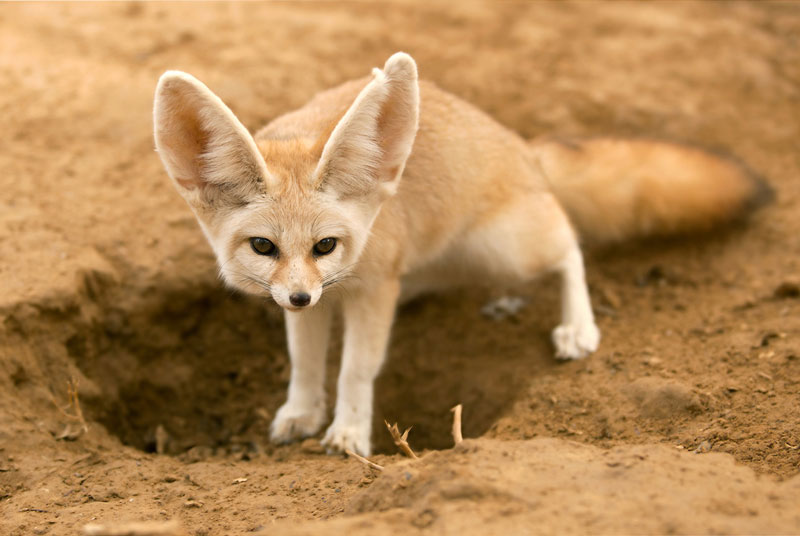 Cú mèo
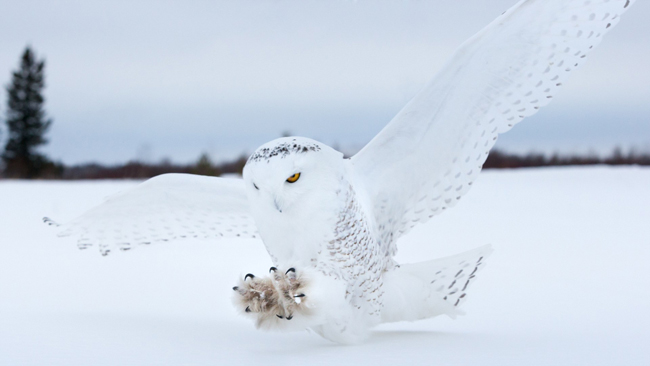 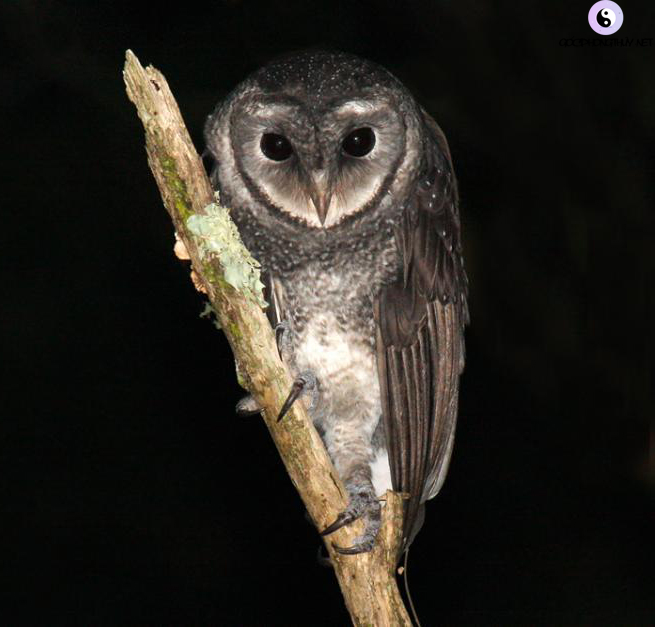 Cú tuyết
Nhiệt độ môi trường ảnh hưởng tới hoạt động sinh lí, sinh sản của động vật:
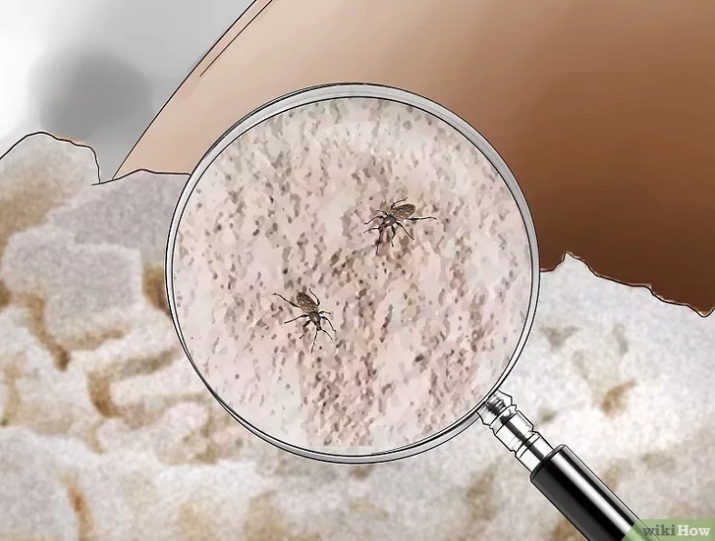 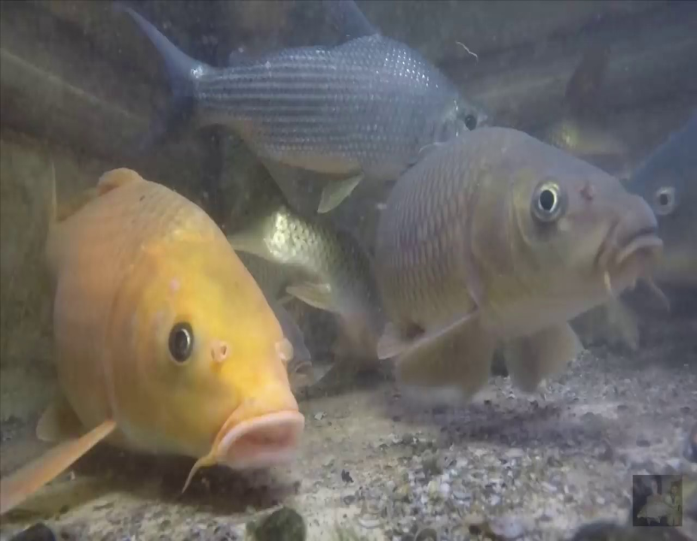 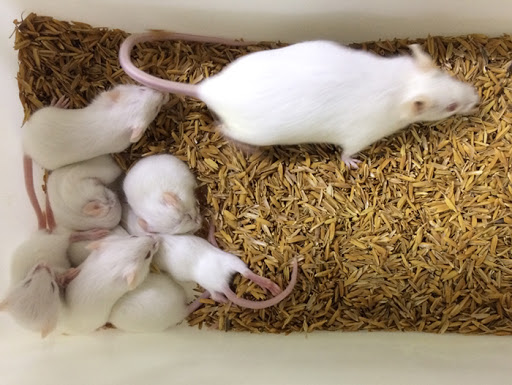 Ấu trùng của mọt bột: Ở 360C ăn hết lượng thức ăn gấp 3 lần khi ở nhiệt độ 160C.
Cá chép: đẻ trứng ở nhiệt độ nước không thấp hơn 150C.
Chuột nhắt trắng: sinh sản mạnh ở 180C nhưng sinh sản giảm và ngưng sinh sản ở 300C.
TẬP TÍNH NGỦ ĐÔNG, NGỦ HÈ
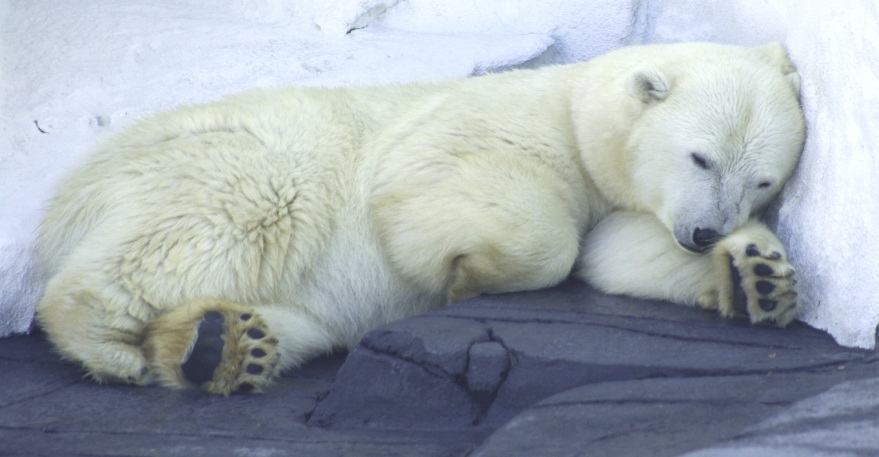 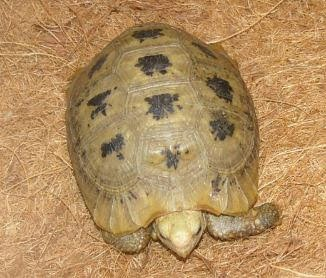 Gấu Bắc Cực ngủ đông
Rùa cạn ngủ hè
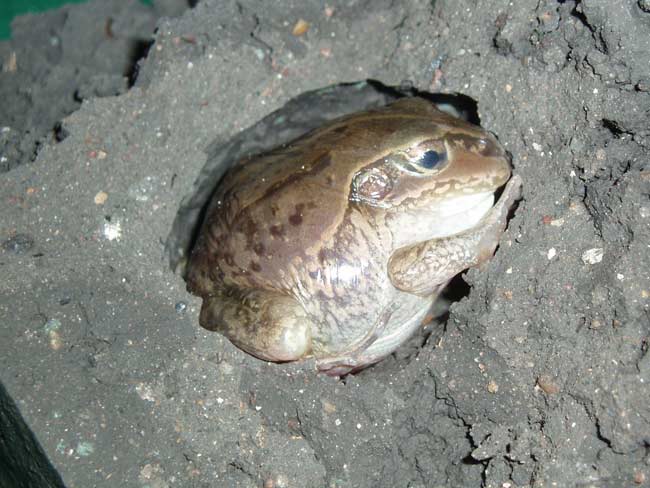 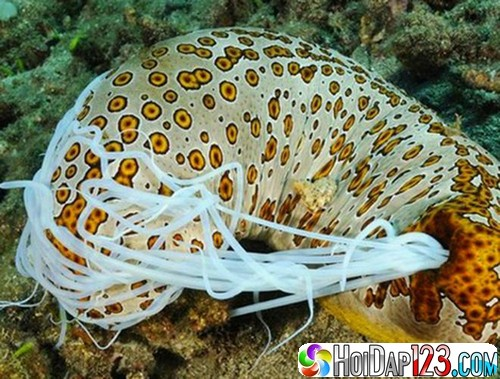 Ếch chui vào hốc bùn ngủ đông
Hải sâm ngủ hè
TẬP TÍNH TRÁNH NÓNG HOẶC TRÁNH LẠNH
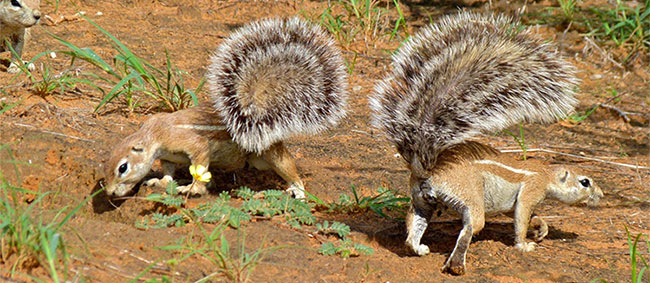 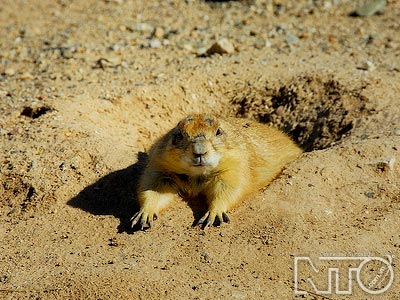 Sóc Nam phi lấy đuôi làm lộng che đầu
Chuột đào hang tránh nóng
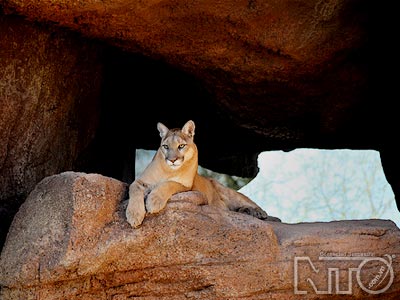 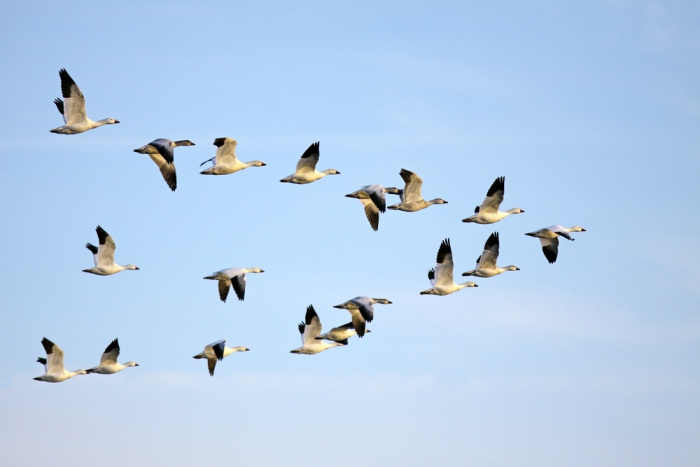 Chim di cư vào mùa đông
Sư tử tránh nóng trong hang đá